Constitutional Law
Part 7:  Due Process and Fundamental Rights
Lecture 5: Procedural Due Process
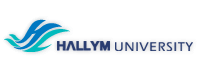 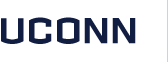 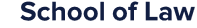 Procedural Due Process
The existence of a right triggers two distinct burdens on the government: 
Substantive due process – the government must justify an infringement of a “fundamental right” by showing that its action is sufficiently related to an adequate justification
Procedural due process – when the government takes away a person’s life, liberty, or property, it must provide adequate procedures
Examples include what kind of notice and what form of hearing the government must provide when it takes a particular action
Framework for Procedural Due Process
Three questions to ask for procedural due process analysis:

Has there been a deprivation? 
If so, is it a deprivation of life, liberty, or property? 
If so, has the deprivation occurred without due process of law?
Goldberg v. Kelly (1970)
Background: 
Kelly represented a group of residents of New York City who had been receiving financial aid under either the federally assisted program Aid to Families with Dependent Children or New York State’s general Home Relief program
Kelly brought suit against Goldberg and other New York City and New York State officials tasked with administering these programs on the grounds that the state terminated such aid without prior notice and opportunity for a hearing, thereby denying Kelly’s right of (procedural) due process
Goldberg v. Kelly
Issue: Does a state procedure that terminates welfare benefits without a formal evidentiary hearing violate procedural due process?
The lower court held that a pre-termination review was required as a minimum guarantee of procedural due process and the state appealed
Goldberg v. Kelly
Holding: To provide constitutionally adequate procedural due process, the government must provide notice and a hearing before terminating a person’s welfare benefits
The Court emphasized the importance of welfare for basic subsistence and the need to protect welfare recipients from arbitrary termination of benefits. The crucial factor is that the termination of aid might deprive an eligible recipient of the very means by which to live.
“The stakes are simply too high for the welfare recipient, and the possibility for honest error or irritable misjudgment too great, to allow termination of aid without giving the recipient a chance . . . to be fully informed of the case against him so that he may contest its basis and produce evidence in rebuttal.” (CB 1143)
Goldberg v. Kelly
Specifically, the Court mandated that there be an adversarial hearing, with the right to present evidence and witnesses, in front of a neutral decision maker
“The fundamental requisite of due process of law is the opportunity to be heard.  The hearing must be at a meaningful time and in a meaningful manner.  In the principal context, these principles mean that a recipient have timely and adequate notice detailing the reasons for the proposed termination, and an effective opportunity to defend by confronting any adverse witness[es] and by presenting his own arguments and evidence orally.” (CB 1144)
Mathews v. Eldridge (1976)
Background: 
Eldridge received Social Security disability benefits for nearly four years when he received a questionnaire from the state agency charged with monitoring his medical condition. Based on the questionnaire, and reports from Eldridge’s doctors, the agency made a tentative determination that his disability had ceased. 
Eldridge was notified of the proposed termination, and advised that he could respond with additional information. Eldridge’s written response disputed one characterization of his condition. The agency made its final determination to terminate benefits and notified Eldridge that he could seek reconsideration within six months.
Mathews v. Eldridge
Issue: Does procedural due process require a pre-termination hearing for the termination of Social Security disability benefit payments?

Eldridge relied on Goldberg v. Kelly to support his contention that it was unconstitutional to terminate his Social Security disability benefits without a pre-termination hearing.
Mathews v. Eldridge
Holding: When the government terminates Social Security disability benefits, it need provide only a post-termination hearing to have constitutionally adequate procedural due process
The Court articulated a three-part balancing test for deciding what procedures are required when there has been a deprivation of life, liberty, or property and due process is required:  (CB 1164)
The private interest that will be affected by the official action;
The risk of an erroneous deprivation of such interest through the procedures used, and the probable value, if any, of additional or substitute procedural safeguards; and 
The Government’s interest, including the function involved and the fiscal and administrative burdens that the additional or substitute procedural requirement would entail.
Mathews v. Eldridge
Applying the test to the facts of the case: 
Concerning the importance of the interest to the individual, the Court distinguished Goldberg by discussing important differences between welfare benefits and Social Security payments.
Welfare benefits are based on financial need, while disability benefits are not. Also, individuals who lose Social Security disability benefits still can obtain other sources of income.
Concerning the ability of additional procedures to reduce the likelihood of an erroneous deprivation, the Court said that the potential value of an evidentiary hearing is substantially less in this context than in Goldberg because decisions about whether to discontinue disability benefits are based upon unbiased medical reports by physician specialists
Concerning the costs to the government of requiring pre-termination hearings, the Court said that there would be both financial and administrative burdens on the government if it was required to provide due process before terminating Social Security disability benefits
Applying the Mathews Test
For the first factor, the more important the interest, the more in the way of procedural safeguards the Court will require
For the second factor, the more the Court believes that the additional procedures will lead to better, more accurate, less erroneous decisions, the more likely it is that the Court will require them
For the third factor, the more expensive the procedures will be, the less likely it is that the Court will require them